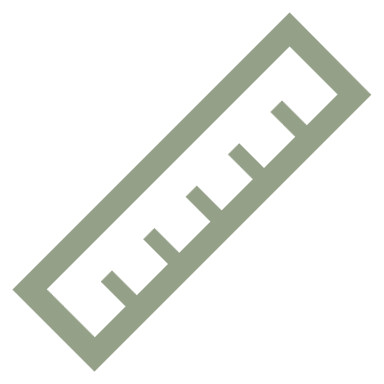 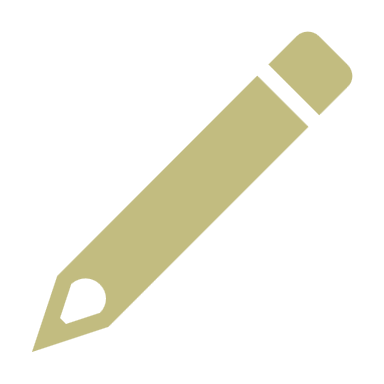 CHÀO MỪNG QUÝ THẦY CÔ VÀ CÁC EM ĐẾN VỚI TIẾT HỌC
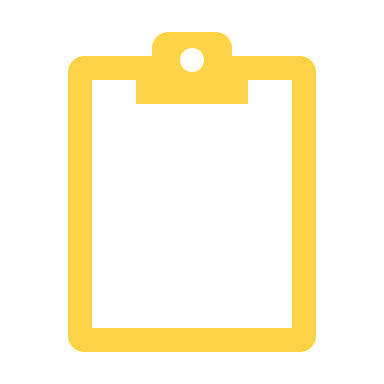 Môn Số học. Tiết 16.
Lớp 6B
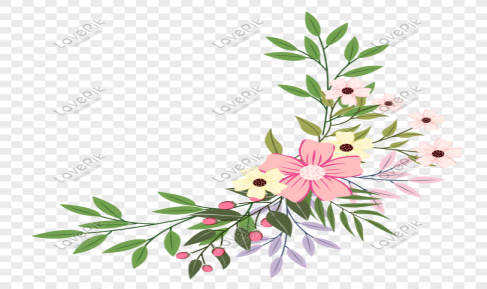 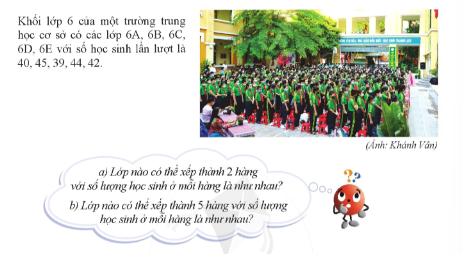 32.2.5
320 =             .            =
32
10
151.2.5
1510 =           .            =
151
10
Nhận xét 1510 và 320 có chia hết cho 2 và 5 hay không ?
Thực hiện HĐ1, HĐ2
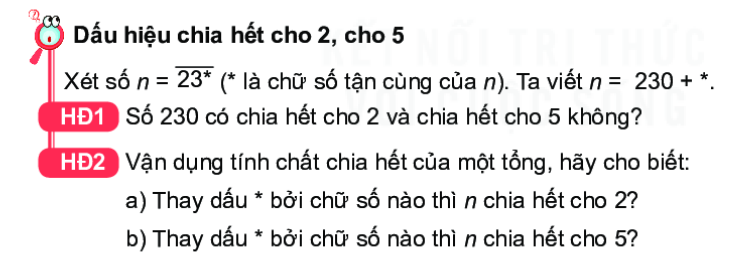 Ví dụ 1a). Hãy lấy ví dụ về hai số chia hết cho 2, hai số không chia hết cho 2 và giải thích?
Ví dụ 1b). Hãy lấy ví dụ về hai số chia hết cho 5, hai số không chia hết cho 5 và giải thích?
Ví dụ 2. Không thực hiện phép tính, hãy cho biết tổng (hiệu) sau có chia hết cho 2 không?
2459 + 458;   
952 – 548.
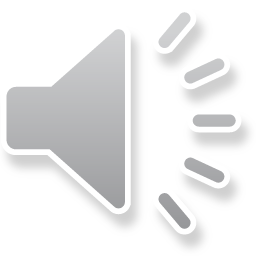 VÒNG QUAY 
MAY MẮN
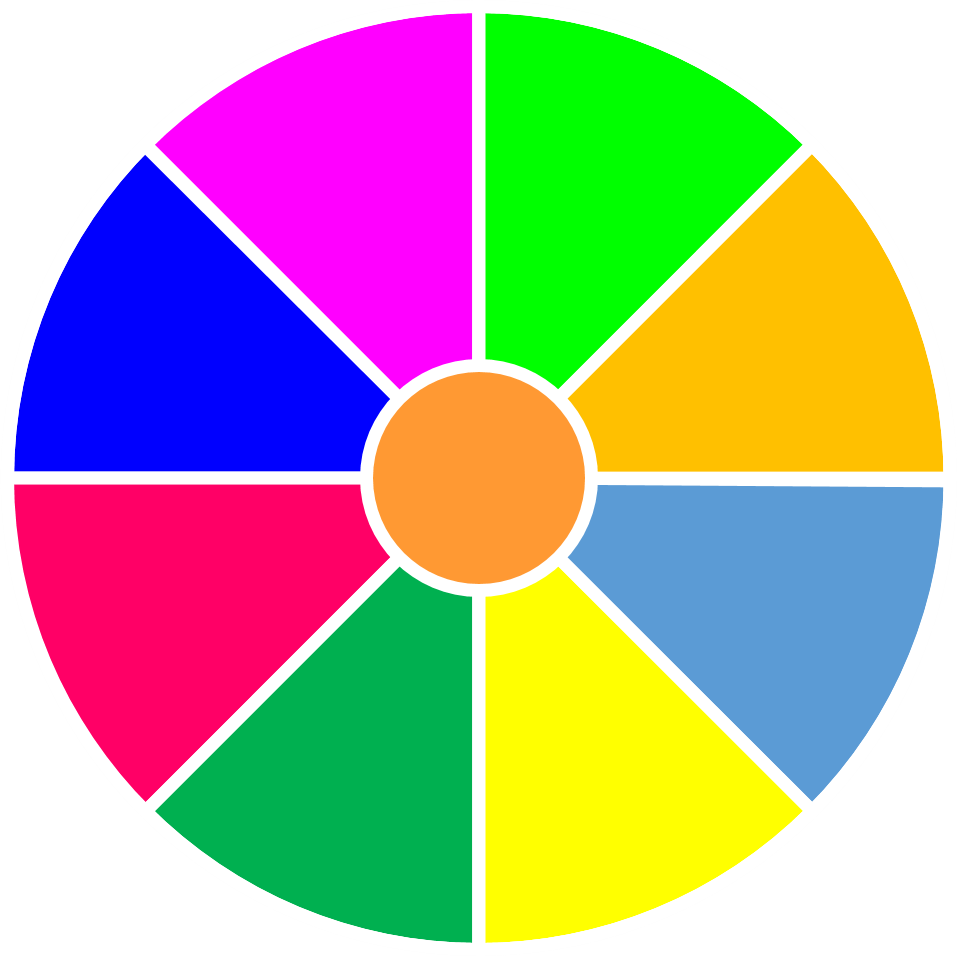 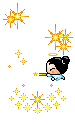 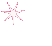 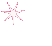 Em được nhận một lời khen.
Phần thưởng của em là một lời cảm ơn.
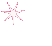 Em nhận được một tràng pháo tay!
1
2
Chúc em may mắn lần sau.
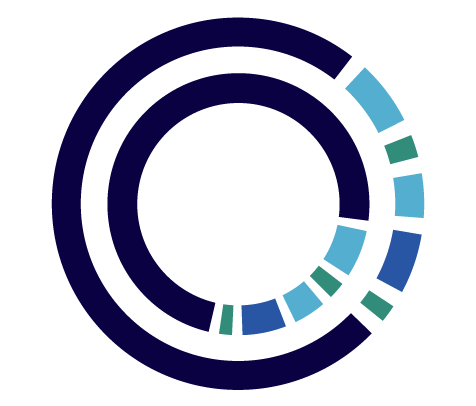 Tiếp
Em được thưởng một phần quà.
Em được thưởng 10 điểm.
Em được một điểm cộng.
Em được bắt tay với một người mà em thích.
3
4
QUAY
1a. Không thực hiện phép tính, hãy cho biết tổng sau có chia hết cho 2 không?
1954 + 1975       HÃY CHỌN CÂU TRẢ LỜI ĐÚNG
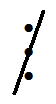 ĐÚNG
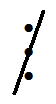 SAI
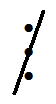 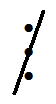 TRỞ VỀ
1b. Không thực hiện phép tính, hãy cho biết hiệu sau có chia hết cho 2 không?
2020 - 938       HÃY CHỌN CÂU TRẢ LỜI ĐÚNG
ĐÚNG
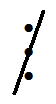 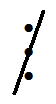 SAI
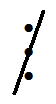 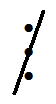 TRỞ VỀ
2a. Không thực hiện phép tính, hãy cho biết tổng sau có chia hết cho 5 không?
1945 + 2020       HÃY CHỌN CÂU TRẢ LỜI ĐÚNG
ĐÚNG
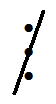 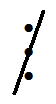 SAI
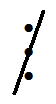 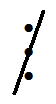 TRỞ VỀ
2b. Không thực hiện phép tính, hãy cho biết hiệu sau có chia hết cho 5 không?
1954 - 1930       HÃY CHỌN CÂU TRẢ LỜI ĐÚNG
ĐÚNG
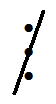 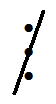 SAI
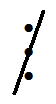 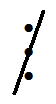 TRỞ VỀ
BÀI TẬP
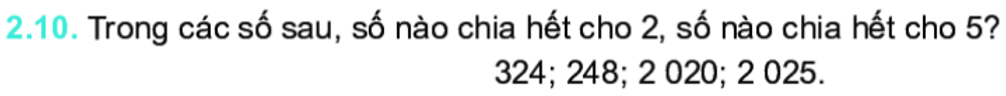 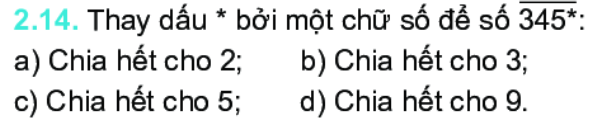 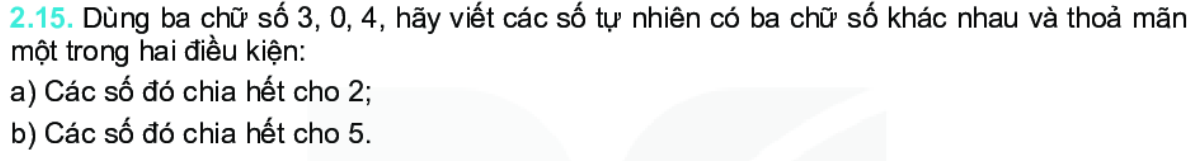 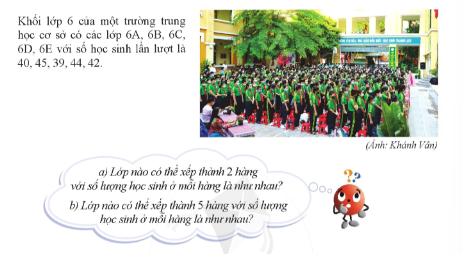 HƯỚNG DẪN VỀ NHÀ
-   Ghi nhớ và ôn lại “Các dấu hiệu chia hết cho 2; 5”.
Làm các bài tập trong sách bài tập: 2.16; 2.18.
Xem trước “Các dấu hiệu chia hết cho 3; 9”.
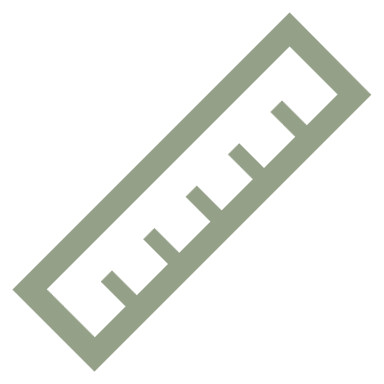 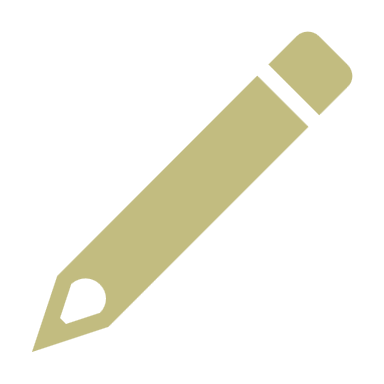 CHÂN THÀNH CẢM ƠN QUÝ THẦY CÔ VÀ CÁC EM!
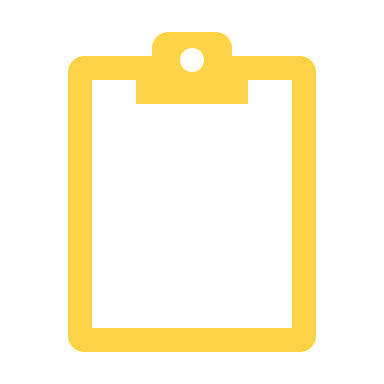 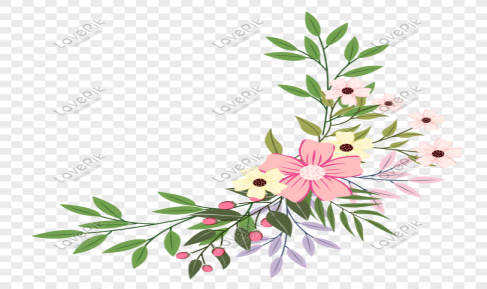